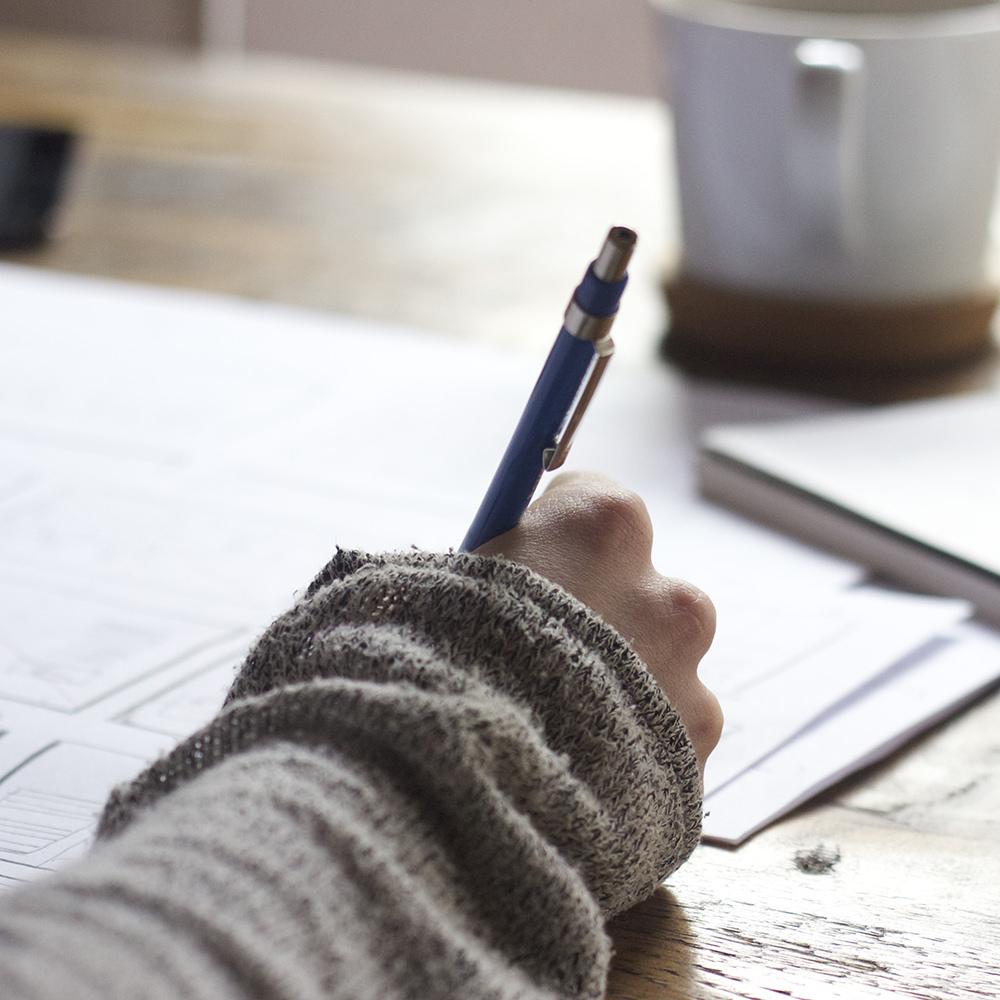 PHÁT TRIỂN HÀNG HOÁ MÔI TRƯỜNG 
THÚC ĐẨY XANH HOÁ SẢN XUẤT VÀ TIÊU DÙNG BỀN VỮNG
TS. NGUYỄN DUY THÁI
Hiệp hội Công nghiệp môi trường Việt Nam
Đà Nẵng, 11/2023
- Thông tin về hàng hóa môi trường
- Xanh hóa sản xuất và tiêu dung: 1) Xanh hóa các ngành kinh tế; 2) Xanh hóa lối sống và thúc đẩy tiêu dùng bền vững.
- Nhận diện một số tồn tại, giải pháp để thúc đẩy xanh hóa sản xuất và tiêu dùng bền vững
HÀNG HOÁ MÔI TRƯỜNG
* Hàng hóa môi trường: là công nghệ, thiết bị, sản phẩm được sử dụng để bảo vệ môi trường (Khoản 17 Điều 3 Nghị định 08/2022/NĐ-CP).
- Sản phẩm là kết quả của quá trình sản xuất hoặc cung ứng dịch vụ nhằm mục đích kinh doanh hoặc tiêu dùng (Luật Chất lượng sản phẩm hàng hóa).
- Hàng hóa môi trường bên cạnh các công nghệ, thiết bị, thì bao gồm cả nhóm dịch vụ bảo vệ môi trường (gồm cả sản phẩm dịch vụ công ích).
* Cung cấp hàng hóa môi trường: Ngành Công nghiệp môi trường 
(Điều 143 Luật BVMT 2020, CNMT là ngành kinh tế trong hệ thống ngành kinh tế Việt Nam cung cấp công nghệ, thiết bị và sản phẩm phục vụ yêu cầu về BVMT).
XANH HOÁ SẢN XUẤT VÀ TIÊU DÙNG BỀN VỮNG
Quyết định số 1658/QĐ-TTg ngày 01/ 10/ 2021 của Thủ tướng Chính phủ  phê duyệt Chiến lược quốc gia về tăng trưởng xanh giai đoạn 2021 - 2030, tầm nhìn 2050 đã xác định mục tiêu về Xanh hóa các ngành kinh tế; Xanh hóa lối sống và thúc đẩy tiêu dùng bền vững;...
* Nội dung Xanh hóa các ngành kinh tế: áp dụng mô hình kinh tế tuần hoàn thông qua khai thác và sử dụng tiết kiệm, hiệu quả tài nguyên thiên nhiên..... giảm thiểu tác động tiêu cực đến môi trường.
- Mục tiêu: Đến năm 2030: ...... Tỷ trọng năng lượng tái tạo trên tổng cung cấp năng lượng sơ cấp đạt 15 - 20%; Đến năm 2050 là 25 - 30%.
- Hàng hóa môi trường đáp ứng cho Xanh hóa các ngành kinh tế là: Công nghệ, thiết bị đáp ứng cho các mô hình kinh tế tuần hoàn và phát triển năng lượng năng lượng tái tạo từ các nhà máy điện sử dụng rác thải đô thị, sinh khối và chất thải rắn.
XANH HOÁ SẢN XUẤT VÀ TIÊU DÙNG BỀN VỮNG
* Nội dung xanh hóa lối sống và thúc đẩy tiêu dùng bền vững: 
- Tỷ lệ CTRSH đô thị (2030) được thu gom, xử lý đảm bảo tiêu chuẩn đạt 95%; xử lý bằng phương pháp chôn lấp trực tiếp chiếm 10% (Trên cả nước có 1.322 cơ sở xử lý CTRSH, gồm 381 lò đốt CTRSH, 37 dây chuyền sản xuất phân compost, 904 bãi chôn lấp - khoảng 20% là bãi chôn lấp hợp vệ sinh).  Thúc đẩy phát triển hạ tầng BVMT đối với CTRSH  phát triển nguồn cung hàng hóa môi trường  thúc đẩy điện rác, tái chế CTRSH phát triển.
- Tỷ lệ nước thải đô thị được thu gom và xử lý đảm bảo tiêu chuẩn đạt trên 50% đối với đô thị loại II trở lên;  20% đối với các loại đô thị còn lại.
 (870 đô thị trên cả nước, tỷ lệ xử lý nước thải ở đô thị trong cả nước đạt khoảng 15%, tỷ lệ thu gom nước thải đạt khoảng 65% - ở Hà Nội, có 31 nhà máy xử lý nước thải quy hoạch, mới có 6 nhà máy, đáp ứng được khoảng 28%;  TP. Hồ Chí Minh, có 11 nhà máy xử lý nước thải quy hoạch, hiện mới có 3 nhà máy xử lý nước thải)
 Thúc đẩy phát triển hạ tầng BVMT đối với nước thải sinh hoạt đô thị  phát triển nguồn cung hàng hóa môi trường.
NHẬN DIỆN MỘT SỐ TỒN TẠI, GIẢI PHÁP ĐỂ THÚC ĐẨY XANH HOÁ 
SẢN XUẤT VÀ TIÊU DÙNG BỀN VỮNG
NHẬN DIỆN MỘT SỐ TỒN TẠI, GIẢI PHÁP ĐỂ THÚC ĐẨY XANH HOÁ SẢN XUẤT VÀ TIÊU DÙNG BỀN VỮNG
NHẬN DIỆN MỘT SỐ TỒN TẠI, GIẢI PHÁP ĐỂ THÚC ĐẨY XANH HOÁ SẢN XUẤT VÀ TIÊU DÙNG BỀN VỮNG
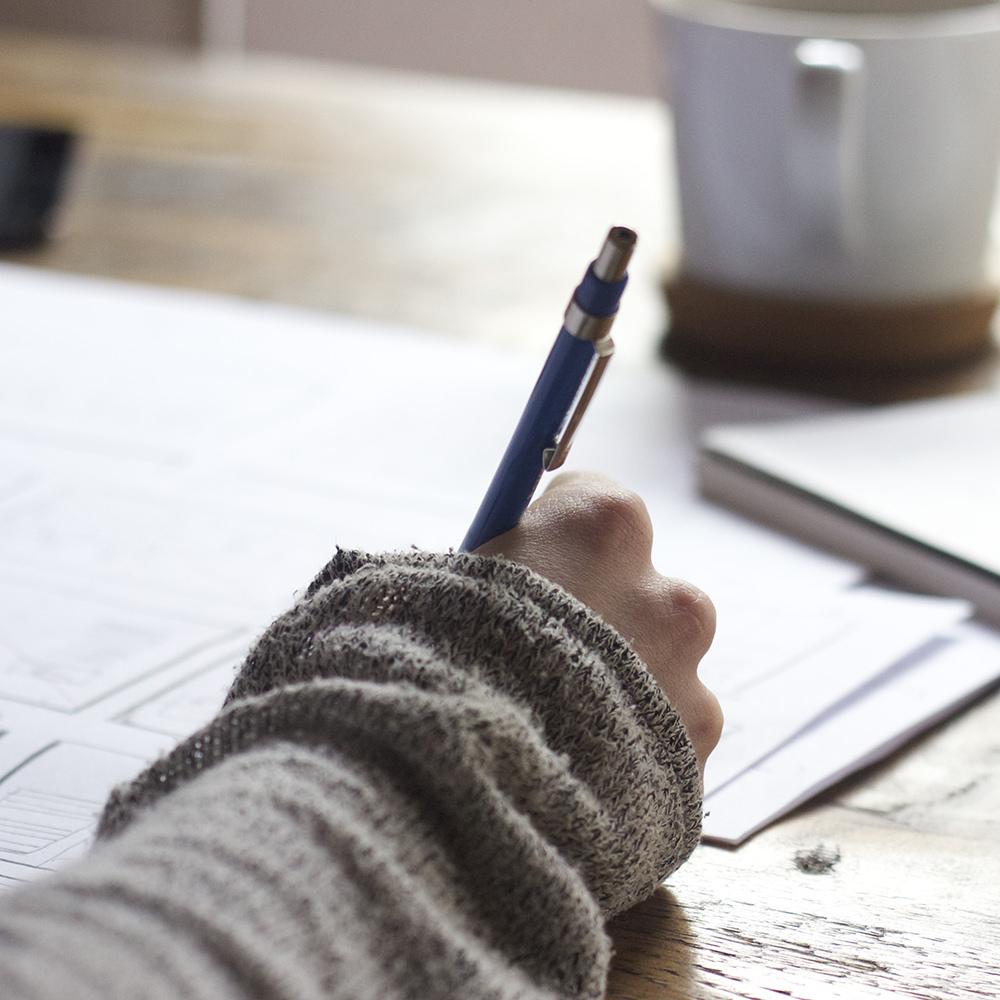 CHÂN  THÀNH  CẢM  ƠN!